Особливості потрапляння та місце локалізації кишкових інфекцій у людини
Гострі кишкові інфекції (ГКІ) – це група гострих інфекційних захворювань, що викликають різні мікроорганізми, які локалізуються переважно 
в кишечнику людини
інфекційний гепатит
дизентерія
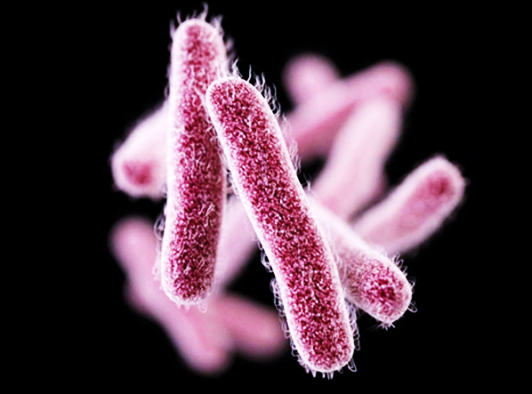 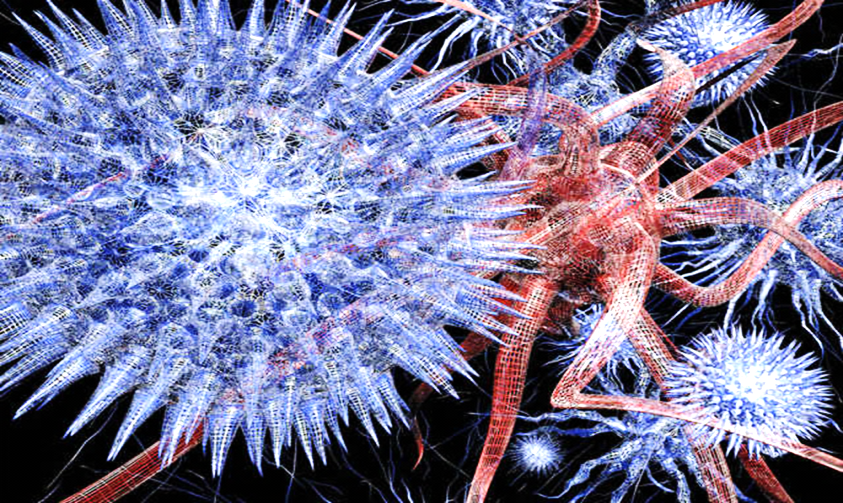 холера
черевний тиф
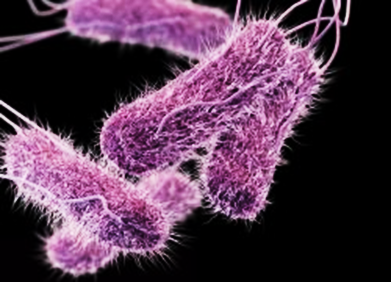 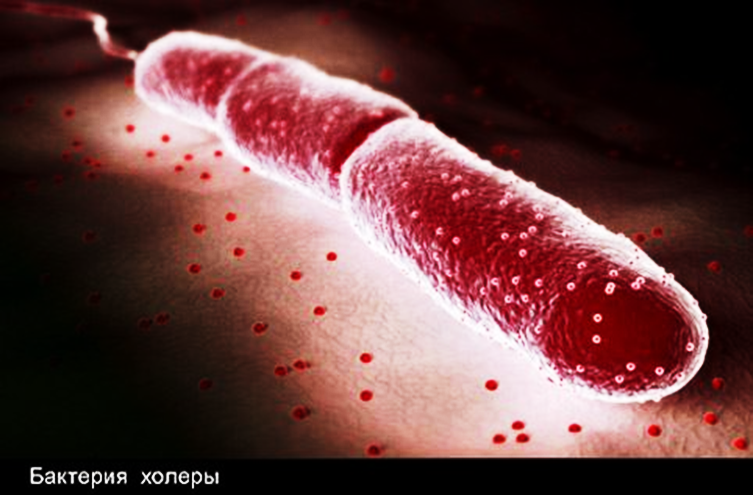 Гострі кишкові інфекції
Цим захворюванням властиві однотипне місцезнаходження (кишечник), 
однаковий шлях передачі (фекально-оральний), 
схожі симптоми (порушення діяльності кишкового тракту)
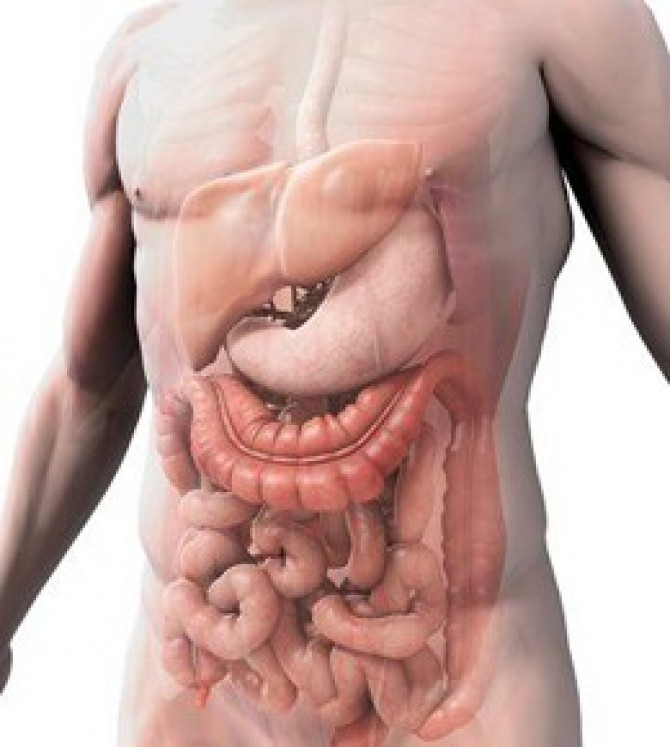 Найбільш характерні симптоми
діарея
нудота
підвищення температури тіла
блювота
болі в животі
загальна слабкість
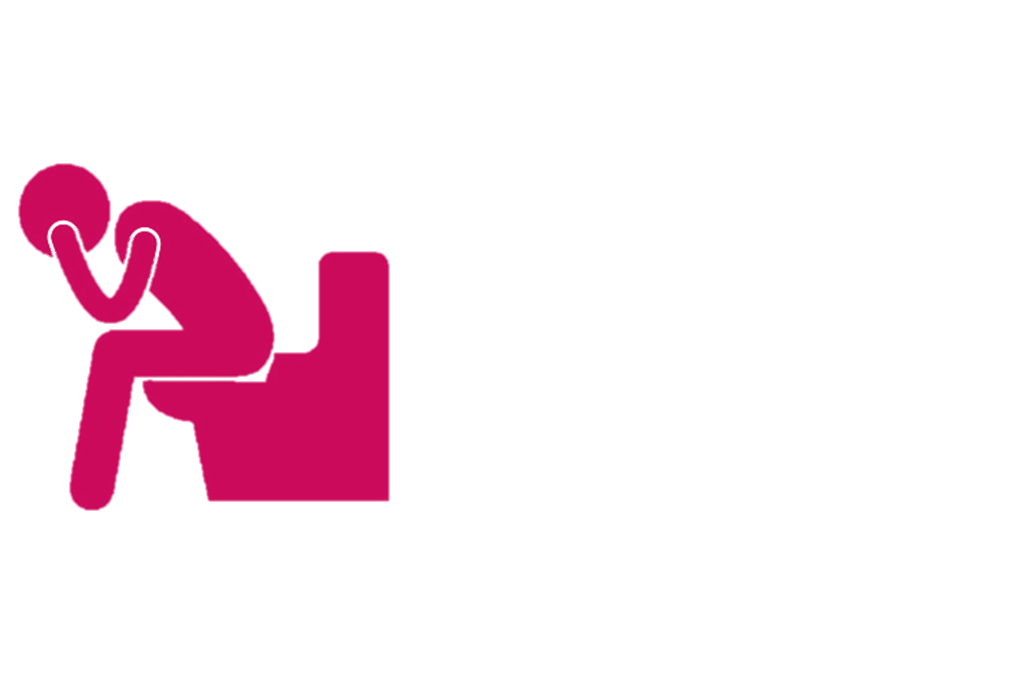 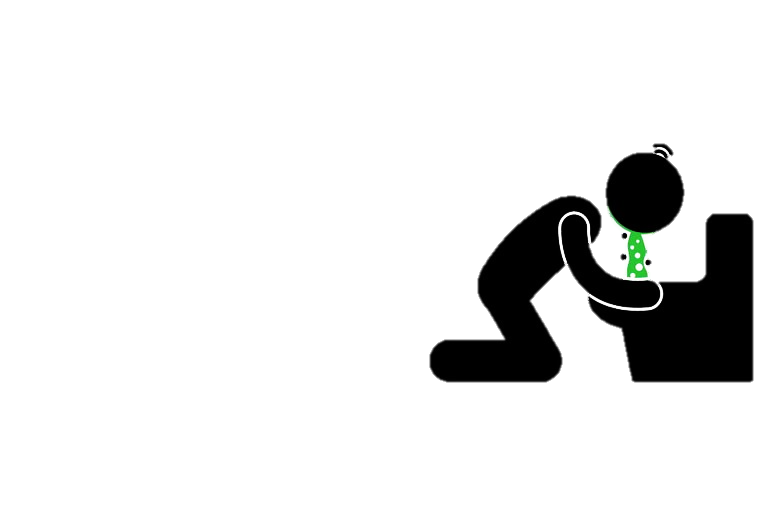 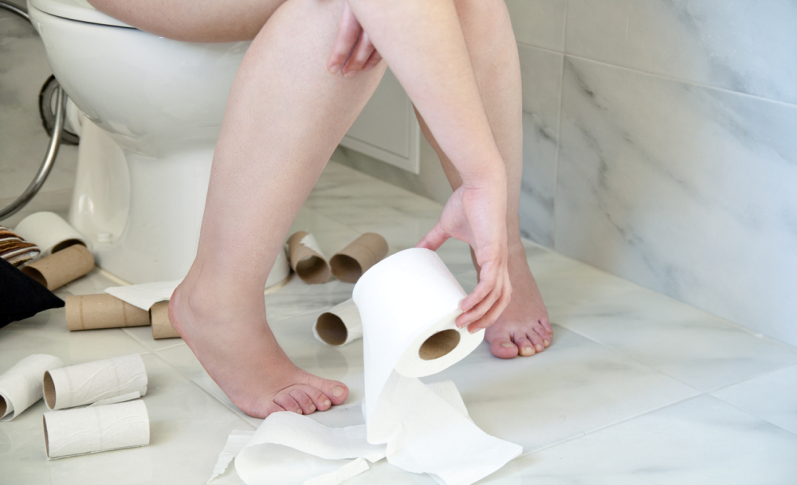 Особиста гігієна
На шкіру рук збудники кишкових інфекцій можуть потрапити із будь-чого до чого ми торкаємося, перебуваючи у громадських місцях.
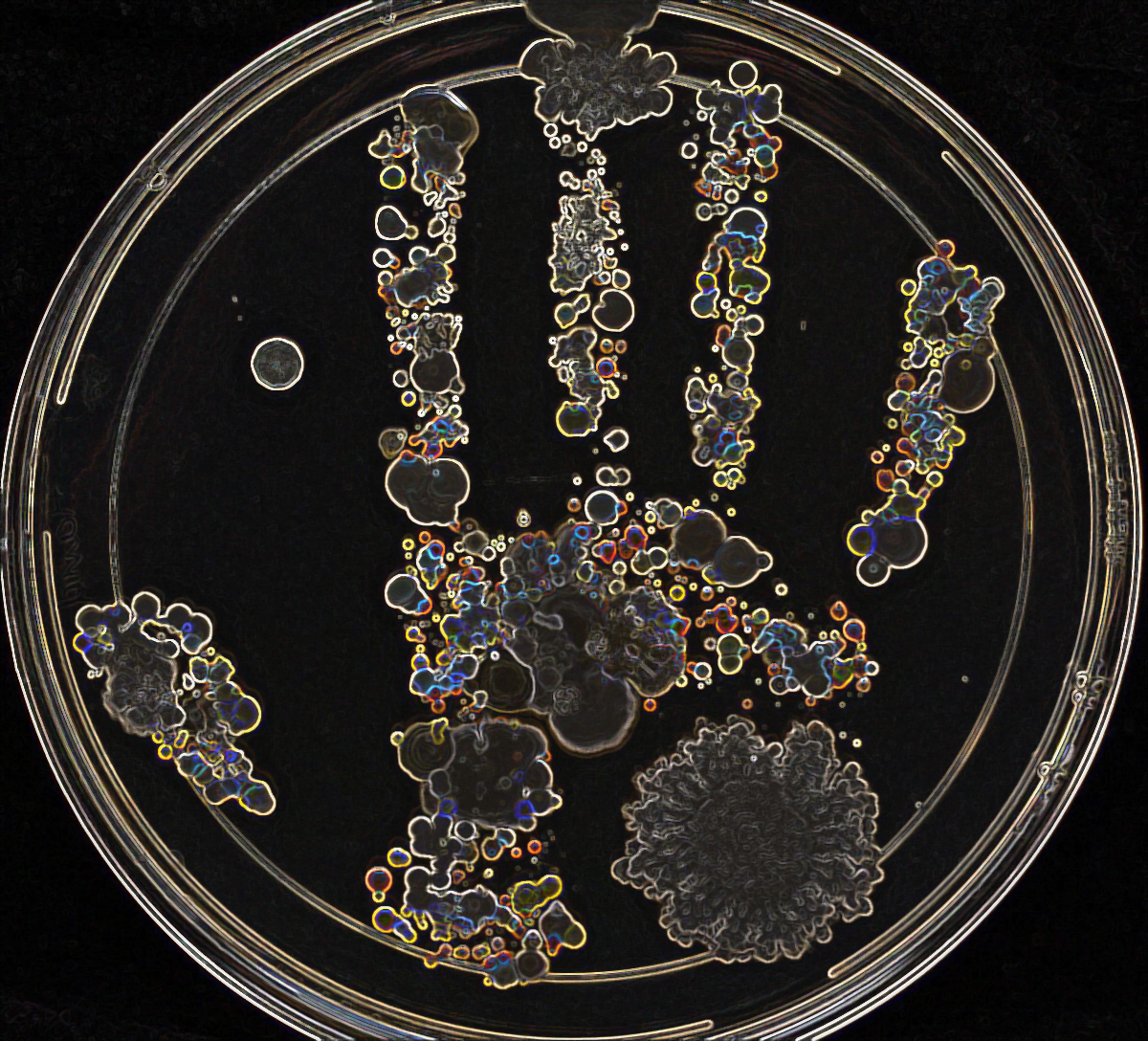 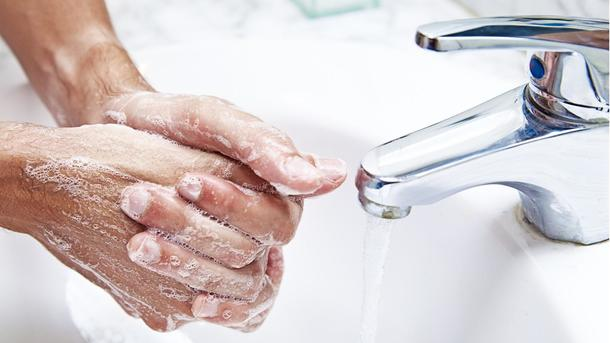 Джерело зараження - люди
Захворювання викликаються хвороботворними бактеріями, які передаються від хворої людини здоровій.
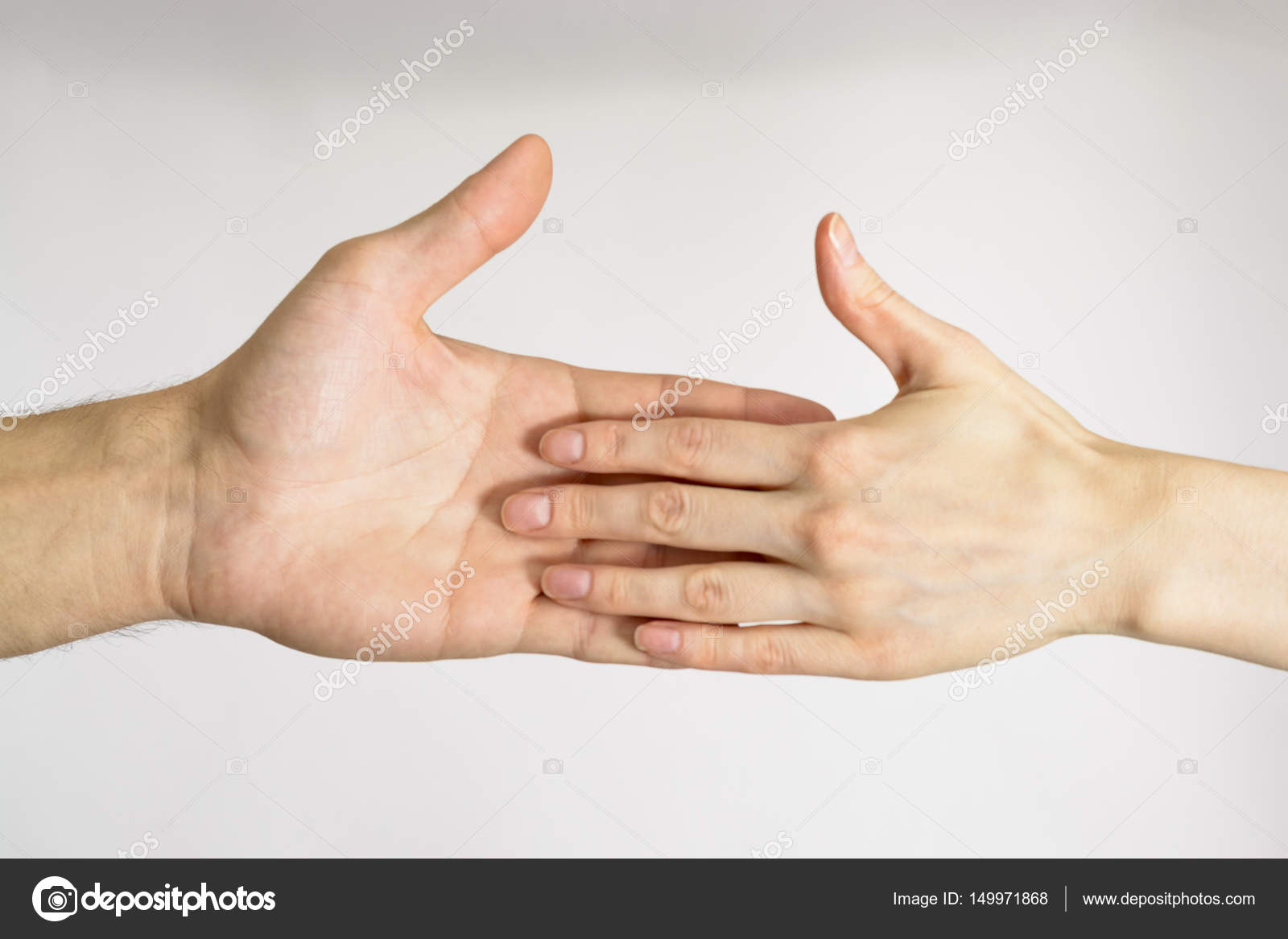 Крім людини, джерелом збудників можуть бути птахи, свині, вівці, велика рогата худоба, миші та щури. 
З випорожненнями людей та тварин збудники кишкових інфекцій виділяються у довкілля, потрапляють у харчові продукти, воду тощо.
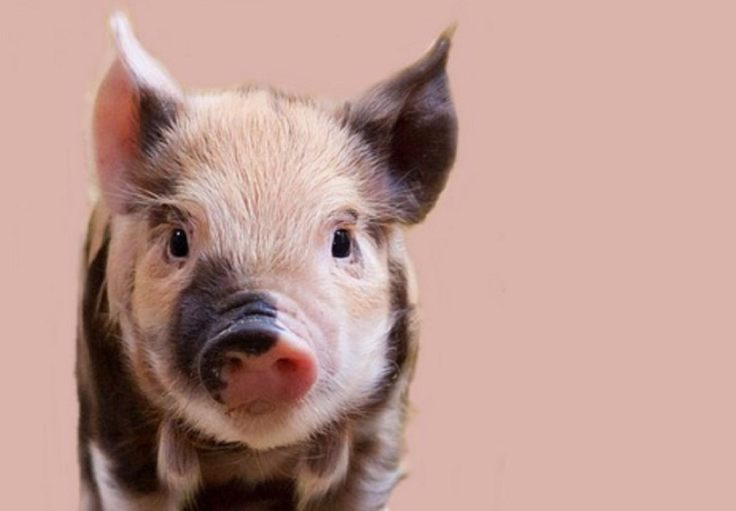 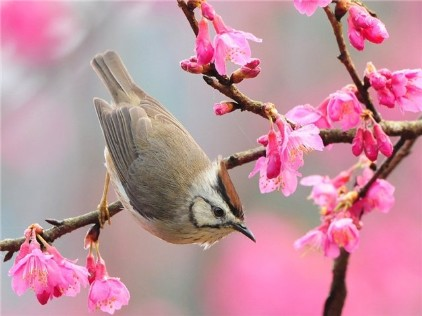 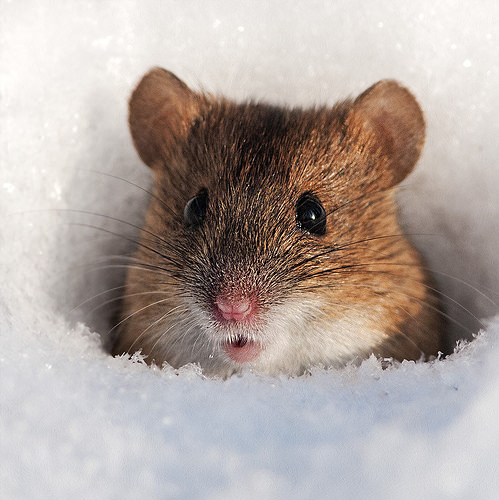 Продукти харчування
Збудники сальмонельозу містяться у яйцях і м'ясі хворих гусей, качок, курей, у молоці, отриманому від хворих на мастит корів та овець.
Найбільшу небезпеку становлять сирі яйця, паштети, заливні страви, страви із м’ясним фаршем, м’ясні салати, овочеві салати зі сметаною чи майонезом, кондитерські вироби з кремом.
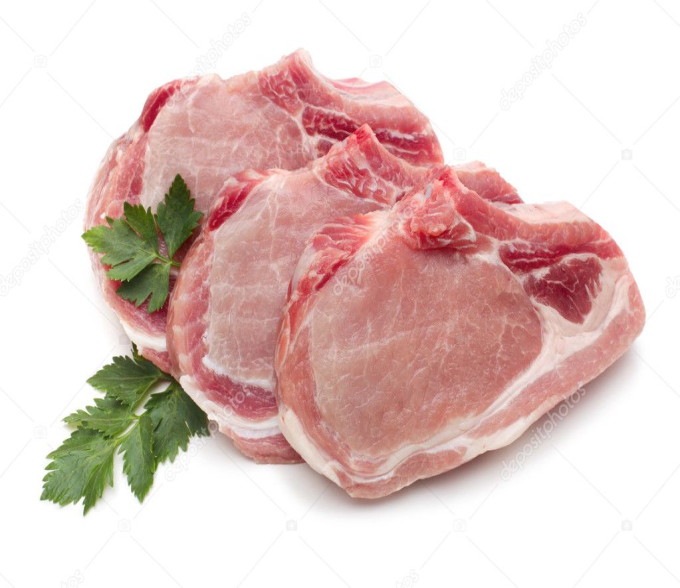 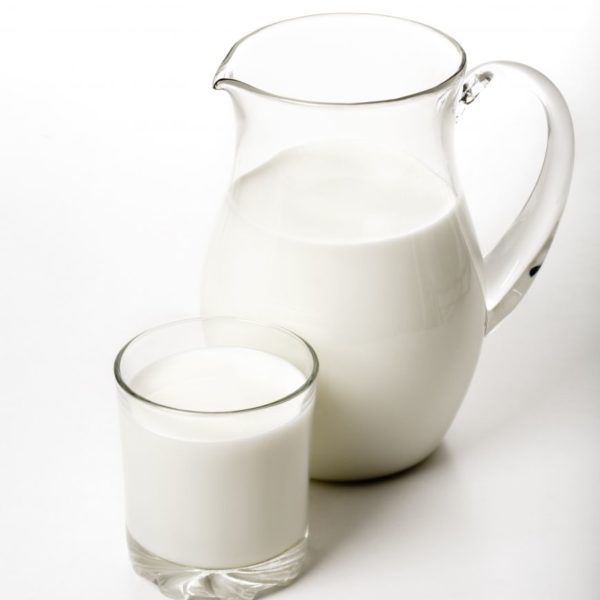 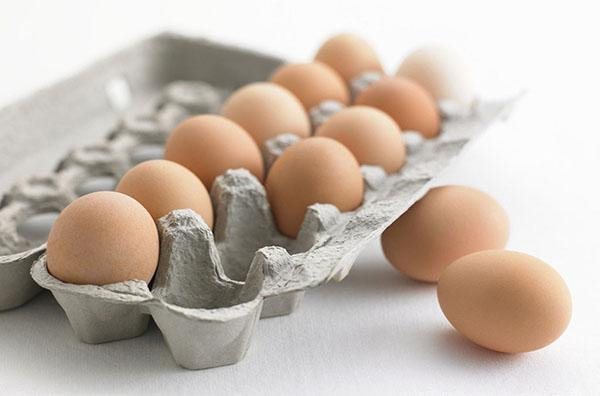 Водний шлях зараження
За потрапляння збудників у водогін одночасно може захворіти велика кількість людей. 
Наразі цей шлях зараження найчастіше реалізується при використані води з відкритих водоймищ (ставків, струмків, озер, річок ).
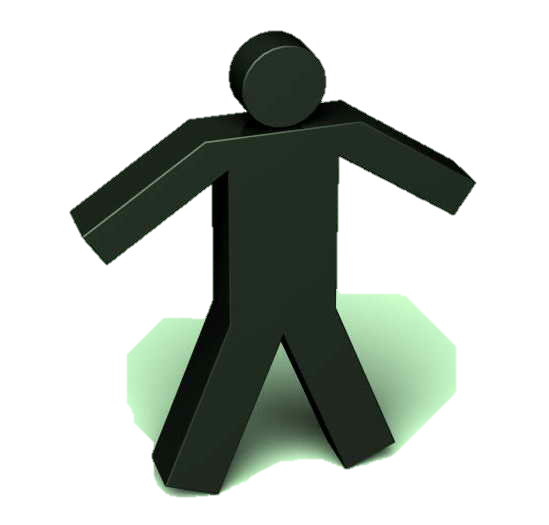 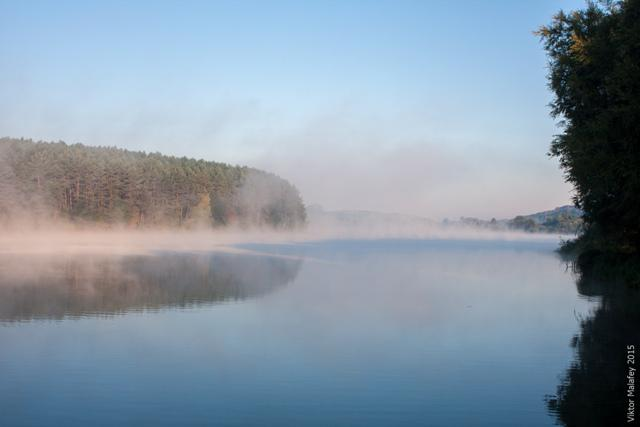 Від моменту зараження до перших ознак хвороби проходить в середньому від 6 до 48 годин.
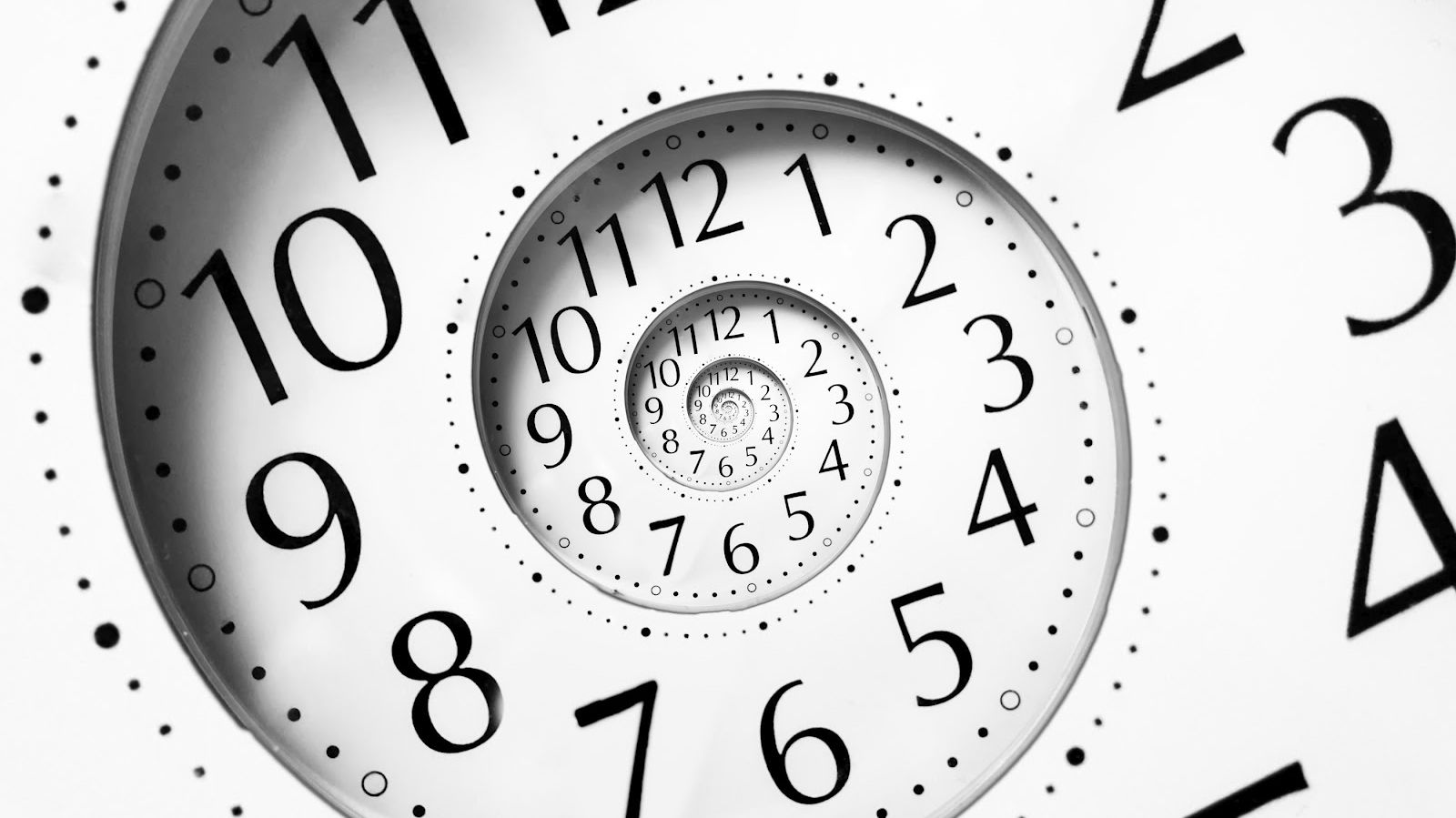